Introduction to Quality Improvement Training for CHWs
Module 3
Prepared by Lyndee Knox and America Bracho
Learning Objectives: At the end of Module 3, you will be able to:
Describe people at your organization you might work with on QI
Use laser communication to share your QI ideas with your organization
Describe two resources available from the American Diabetes Association that you are interested in using
Root cause analysis 
with the The 5 Whys
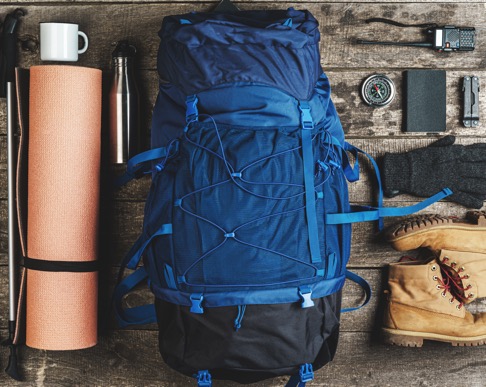 Brainstorming
Creating a 5-part QI goal 
& “mini-plan”
Gathering stories and numbers (data) 
about the quality issue
21
Root cause analysis 
with the The 5 Whys
“Laser” 
communication
skills
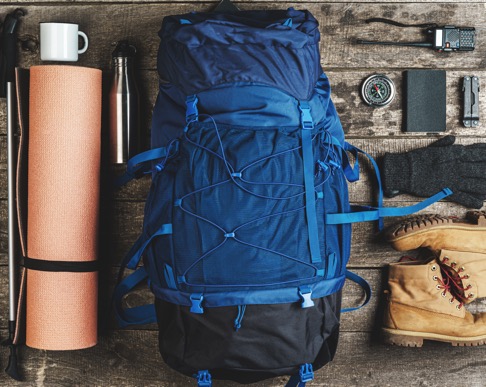 Brainstorming
Creating a 5-part QI goal 
& “mini-plan”
Gathering stories and numbers (data) 
about the quality issue
ADA resources
21
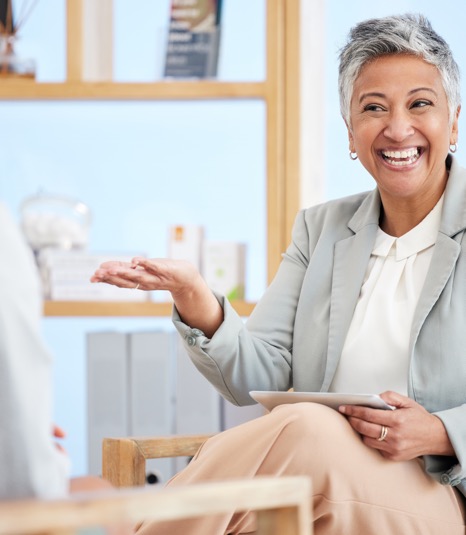 QI in Your Organization
Yourself
You may just need to make improvements on simple things in your own tasks and processes and decide to do this on your own.  
Another CHW
You might work with a colleague in your organization – another CHW – or other people in your department.
A colleague, your supervisor, clinicians or staff
In a primary care practice, you might work with a doctor, a nurse, a clerk, the office manager.  Anyone of your colleagues.
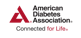 23
QI in Your Organization
QI team
If your organization has a formal QI director or team, sometimes you will work with them. 

QI director
The QI director is the person in charge of making sure the practice is constantly looking at its data and working to improve it.

QI or Practice Facilitator
A practice facilitator is someone who is trained in QI and works with people from primary care practices to help them with QI

Don’t be shy. Introduce yourself to them and tell them you’d like to work with them on QI.
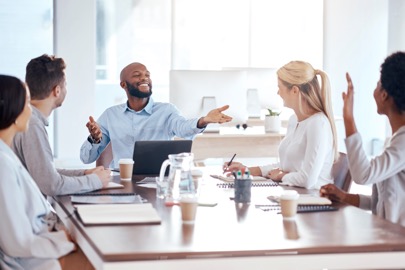 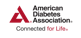 24
Exercise:  Create Your Personal QI Partner Plan for Your Workplace
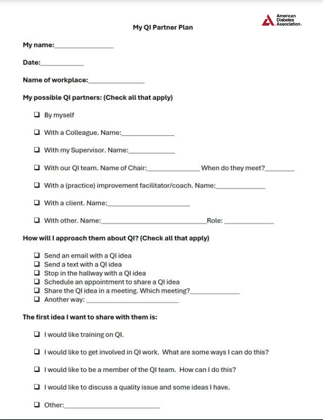 Who will you work with on QI?

How will you approach them?

What is the first QI idea you would like to share with them?
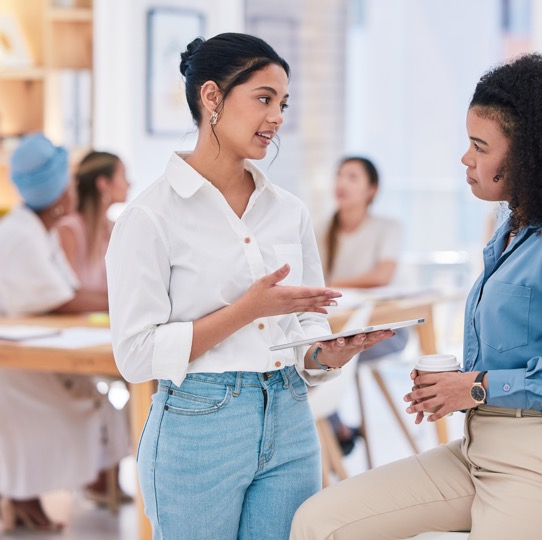 QI Projects in Busy Organizations
There are different ways of talking in different places.  
 
We talk one way with our friends at dinner, and another way to our child’s teacher at school, and still another way with our boss at work.
25
Talking to Family, Friends & Neighbors
Talking to family friends & neighbors is informal & can 
wander
Conversations can wander and you can talk about a lot of different things.  And they can be slow… take their time… like a turtle.
 
If you were to draw a conversation with a friend or a family member it might look like this.
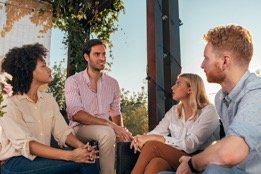 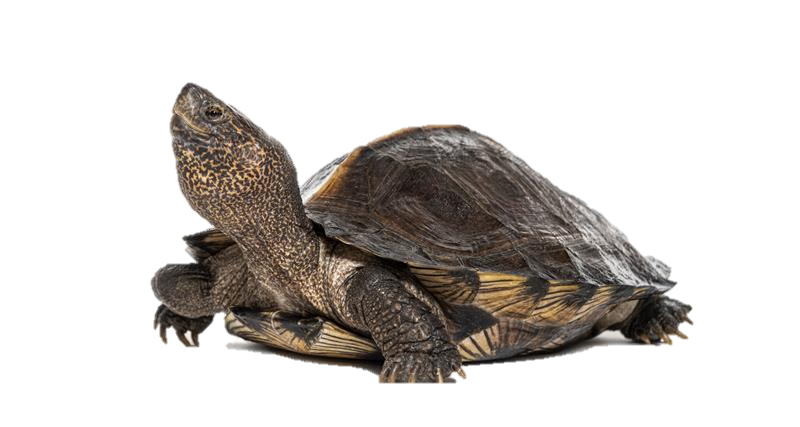 26
Talking to Your Child’s Teacher or at Work is Focused & “Laser”
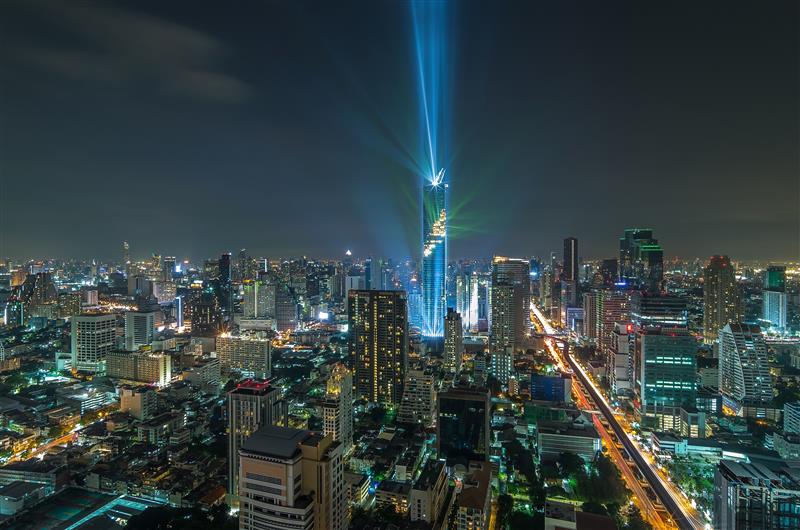 Communicating with your child’s teacher or your boss, however, looks different.  

When you meet with your child’s teacher, you know the teacher doesn’t have a lot of time. 
 
When you talk to the teacher, you use “Laser-Beam Communication.”

How would you describe a laser?
In Laser communication your conversation is short & focused 
because you know the person doesn’t have much time.
27
Worksheet for Making a “Laser” Presentation
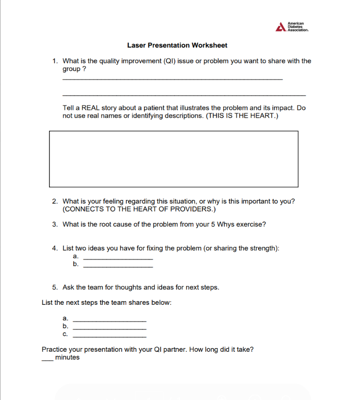 Use this worksheet to help you create a “laser” presentation for your organization or the practice where you work.
Activity: Make a laser presentation to 
present your personal QI project to the group
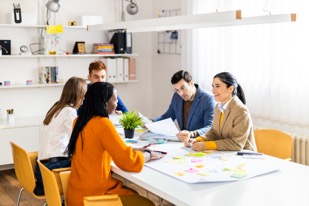 Ask the Magic Question: “What are the Next Steps?”
Asking people their ideas on next steps gets them to participate as your thinking partner.
Asking next steps helps you create a “to-do” list to keep your idea moving forward.
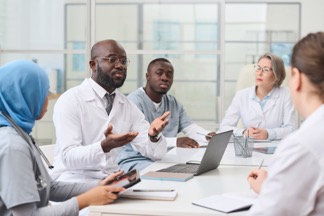 “What do you see as the next steps for this idea?”
“(Name), what do you think would be a good next step for this idea?”
Practice Giving a Laser Presentation
“Here is a ”real life” story that shows why this issue is important....”
Practice delivering a “laser” presentation
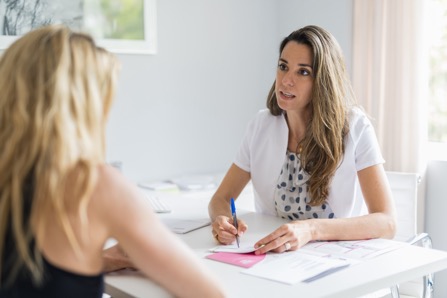 Break into groups of two
Pick one-person to give the presentation
You have five-minutes
Group discussion
What was it like to give a laser presentation?
What did you find useful?
What were challenges you had?
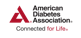 American Diabetes Association tools
Root cause analysis 
with the The 5 Whys
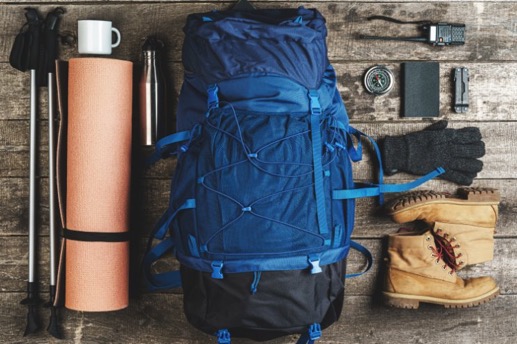 “Laser” presentation
 skills
Creating a 5-part QI goal
Process mapping
Brainstorming
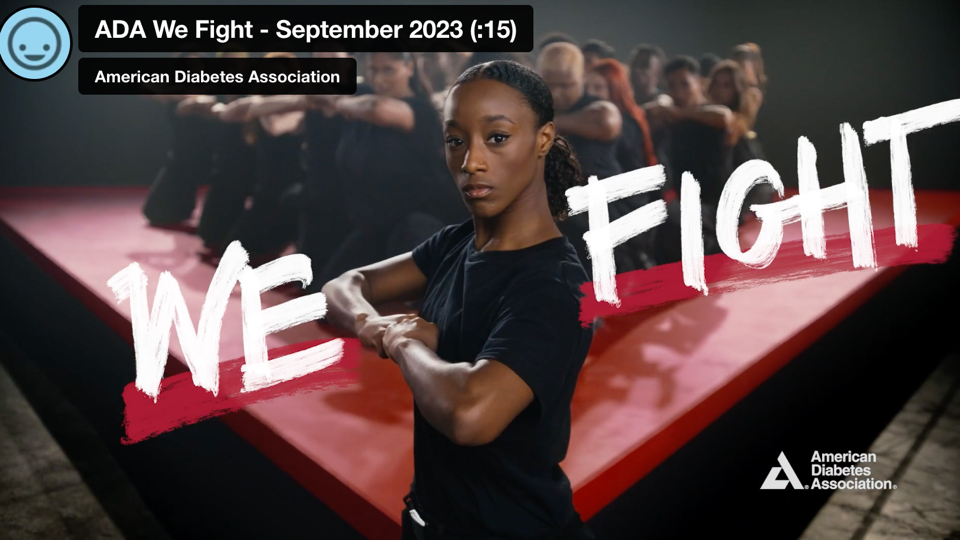 https://vimeo.com/861403610
The American Diabetes Association Provides:
About: 

Type 1 Diabetes, 

Type 2 Diabetes,  

Gestational Diabetes 

Chronic Kidney Disease,

And  

Heart Disease with The American Heart Association
In Know Diabetes By Heart
Resources & Training for:

 
CHWs

Clinicians

Patients

Schools 

Parents & Families

Policy makers
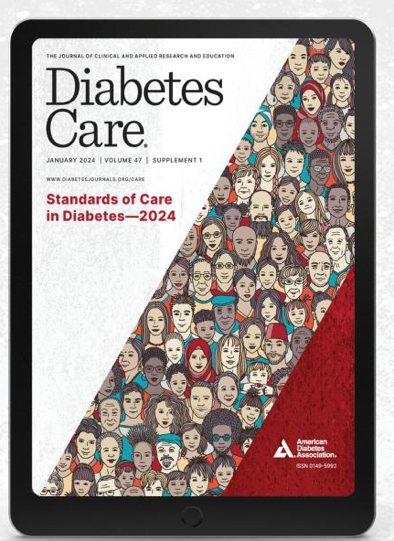 The ADA and its Expert Partners Define 
Standards of Care

=

“Good Care” for Diabetes
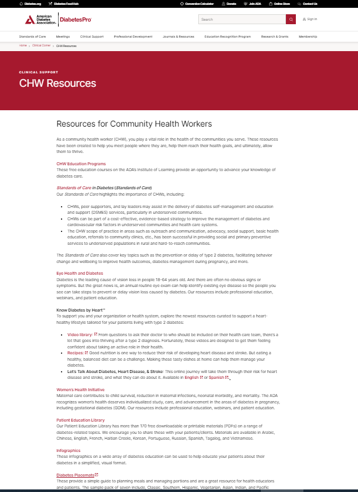 Resources You Can Use From the ADA Website
American Diabetes Association resources for CHWs
https://professional.diabetes.org/clinical-support/chw-resources
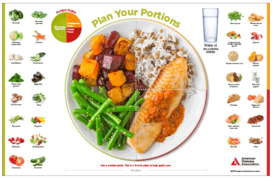 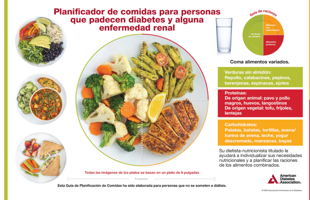 Exercise: Access Resources on ADA website and Report Out (Optional)
Option 1. Navigate there on the presentation and view together

Go to: https://professional.diabetes.org/clinical-support/chw-resources
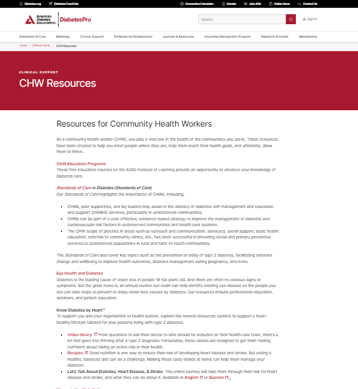 OR
Option 2:  Participants take 5 minutes and look at ADA resources on their phone.
Go to this URL and explore resources on your own
https://professional.diabetes.org/clinical-support/chw-resources   
What resource/s did you find?
How might you or your organization use it?
Exercise: Become a Professional Member of the ADA as a CHW (Optional)
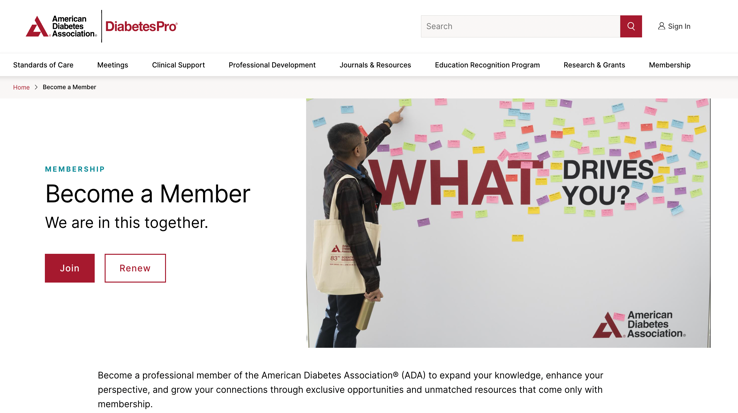 Visit https://professional.diabetes.org/membership  
Then scroll down and select: “Community Health Workers”
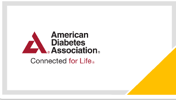 Root cause analysis 
with the The 5 Whys
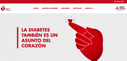 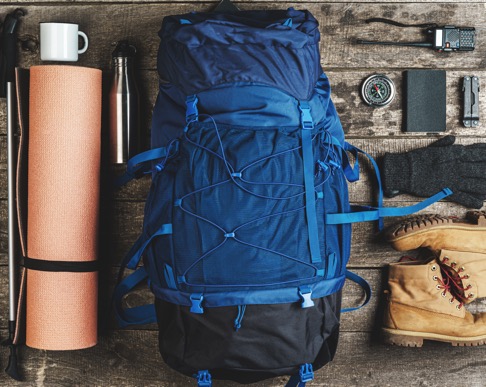 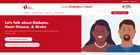 “Laser” presentation
 skills
Creating a 5-part QI goal
Gathering stories and numbers (data) 
about the quality issue
Reflection: Did We Accomplish the Learning Objectives from Module 3?
Describe people at your organization you might work with on QI
Use laser communication to share your QI ideas with your organization
Describe two resources available from the American Diabetes Association that you are interested in using
Evaluation
How much did this session increase your knowledge about quality?
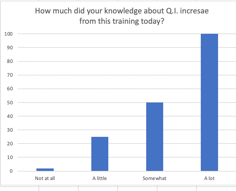 B. How satisfied were you with this session today?
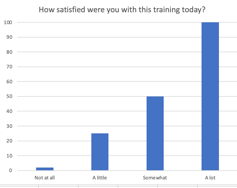 Evaluation
C. What was the most helpful part of the session for you today?







D. What is one thing we can change to make this session more helpful next time?
Participant Evaluation
Please use the QR code to open your participant evaluation
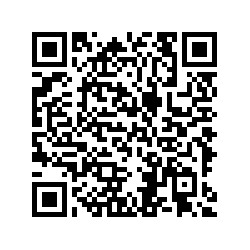